Přísudek a podmětAutor: Mgr. Ivana Tesařová
Materiál vznikl v rámci projektu Škola pro život
č.proj. CZ.1.07/1.4.00/21.2165
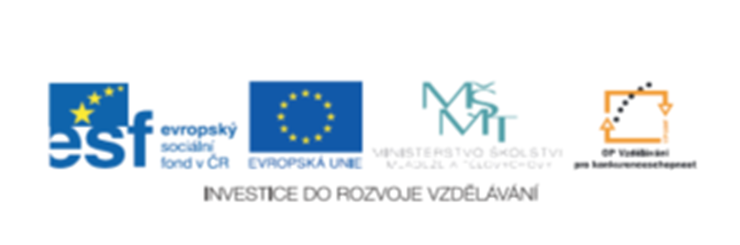 Doplň slova z nápovědy. Co mají společného?

                                  NAŠE TŘÍDA 

Naše třída je světlá. Nejvíc místa zabírají …………………… .
……………  paní učitelky stojí před tabulí.
Kolem zdí jsou rozmístěny …………………….. . …………………
mají svůj vlastní stojan. Nad dveřmi visí …………………….. .
………………….. už hodně pamatují.   ………………  propou – 
štějí dostatek světla. Plynové ………………… udržuje ve třídě 
stálou teplotu.
Nápověda: topení, záclony, tabule, znak, klávesy, skříně, stůl, lavice  

Podtrhej v textu určitá slovesa vlnovkou. Zopakuj si, co víš o základní 
skladební dvojici.
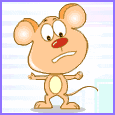 PODMĚT
PŘÍSUDEK
Nejvíc místa zabírají lavice.
Základem PŘÍSUDKU je určitý slovesný tvar.
Základem PODMĚTU je podstatné jméno v 1. pádě. Ptáme se na něj
otázkou KDO? CO?
Podmět a přísudek tvoří základní skladební dvojici.
NAŠE TŘÍDA II

Nyní postup změníme. Budeme do vět doplňovat PŘÍSUDKY
Typické pro členy naší třídy a tvořit věty, např.
Filip ……………………….. . Co dělá Filip? / co se o něm ví /
Filip mluví v hodině. 
Štěpán …………………………………………………………………………… 
Simonka ………………………………………………………………………... 
Danča ………………………………………………………………… …………. 
…………………………………………………………………………………. ……
…………………………………………………………………………………………
………………………………………………………………………………………..
Další možnosti využití této aktivity :
PŘÍSUDKOVÉ HÁDANKY
Poznáš členy naší třídy podle přísudku, který o nich vypovídá?
Ptejte se důsledně otázkami 1. pádu KDO? CO?
Tuto činnost můžete aplikovat i na zvířátka a podobně.

DOMÁCÍ CVIČENÍ :  Popiš vlastní pokojíček podle úvodního cvičení, 
                                    vyznač přísudek a podmět.
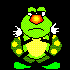 Jedna hádanka navíc:
Poznáš přísudek a podmět v následující větě?

       Vojta je dobrý kuchař.
Jde o takzvaný  PŘÍSUDEK JMENNÝ. Zkus vymyslet 
podobné věty.